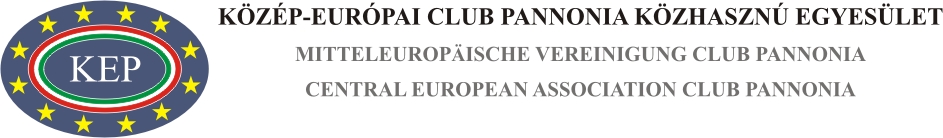 Vasvári József President
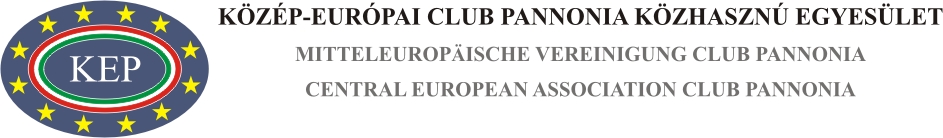 Ákos Gyömbér Chief Financial Officer
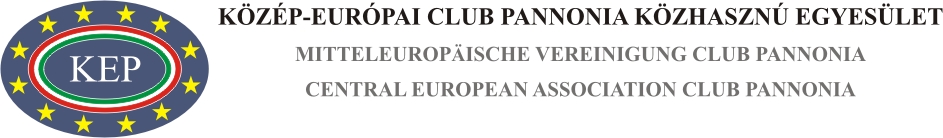 Our mission statement:
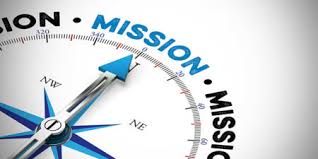 The Central European Club Pannonia is a civil society organization whose basic goal is to foster Central European relations in accordance with the standards of the European Union. To this end, it carries out its activities primarily in the fields of economic life, science, environmental protection, culture, historical traditions, tourism, nationality affairs, information exchange and informing the public.

	Keeping in mind the implementation of its corporate tasks, it organizes events (conferences, round table discussions, professional consultations, study tours), thus helping to provide its members and those interested outside of it with extensive information and information. It also considers it its duty to exchange experience in the field of public safety and the fight against terrorism, as well as to provide professional and moral support to all its members who are in need of this.

	It is gradually expanding its activities to all countries of Central Europe.
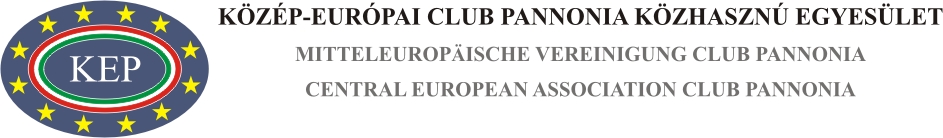 Introduction of KEP
The Central European Club Pannonia Public Benefit Association is a non-partisan NGO whose main goal is to expand Central European relations towards China

 economic life,
 the science, 
 environmental protection,
 the culture,
 historical traditions,
 tourism,
 nationality matters,
 the exchange of information and
 in the field of informing the public.…
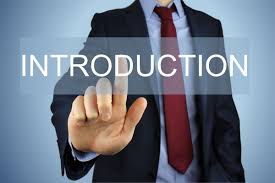 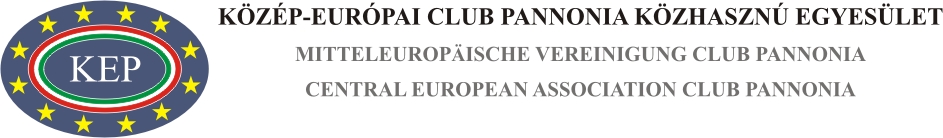 The topics of our Social Dialogue Forum series were:
Social responsibility  of actors in public life and the economic sphere

 Tasks to create "the service state“

 The socio-economic effects  of the global economic crisis
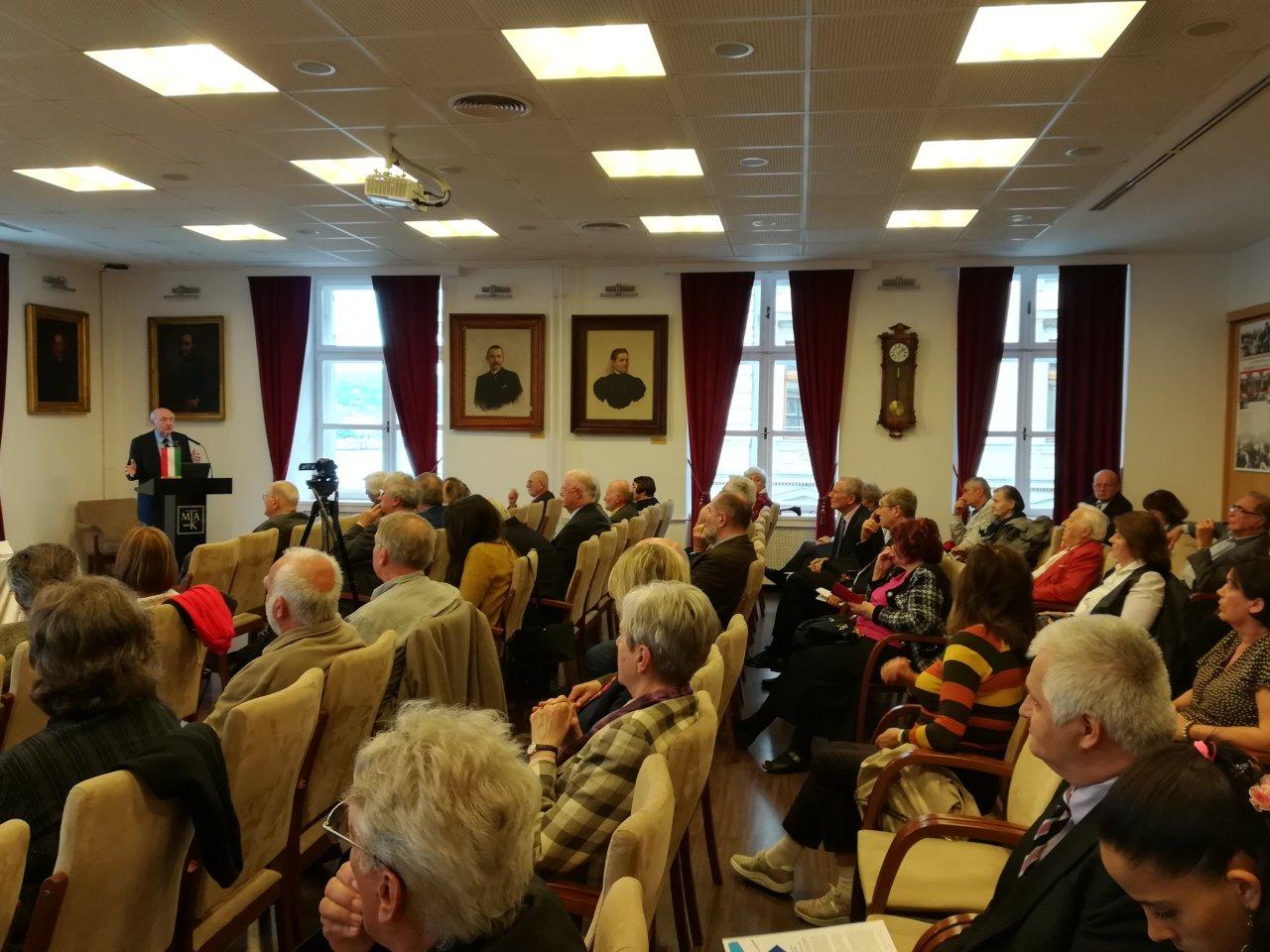 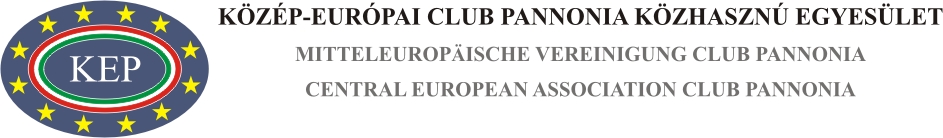 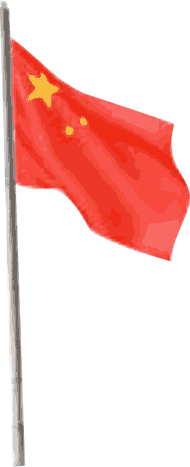 Let's connect
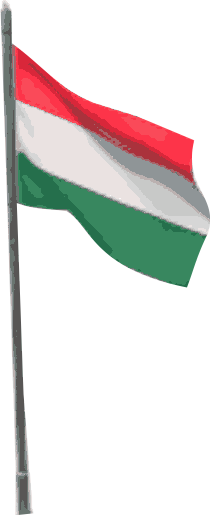 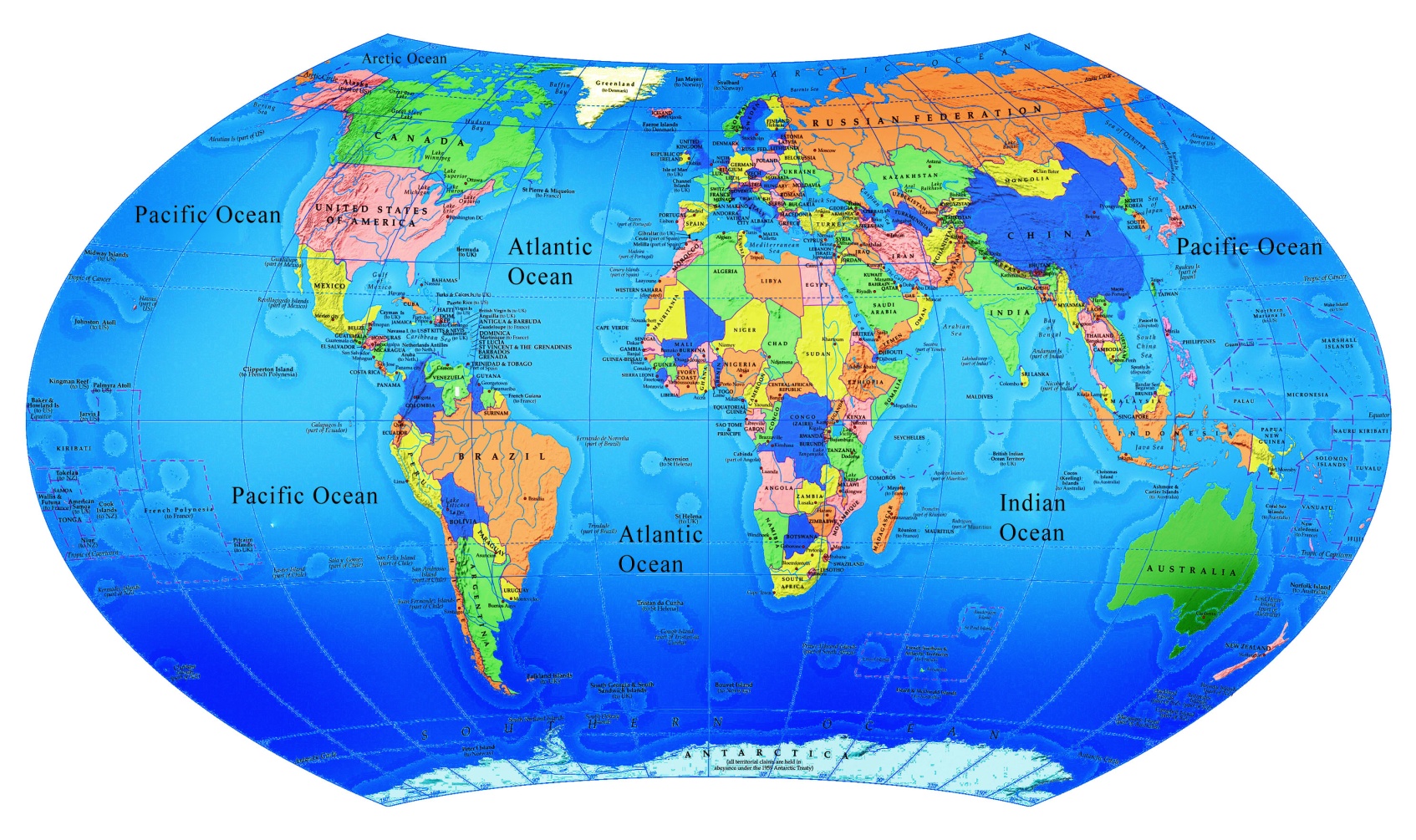 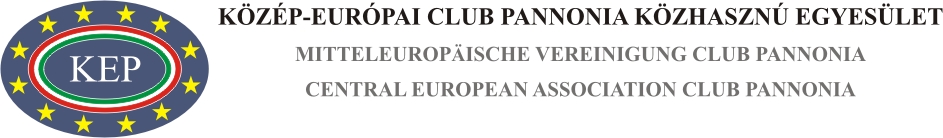 Our services for You
consultancy / civil relation network

 company representation

 partnership for D+R cooperation

 AI supported communication – any language

 investment opportunities in Hungary and EU

 key to Europe

 opportunities

 partnership for vertical farm innovation
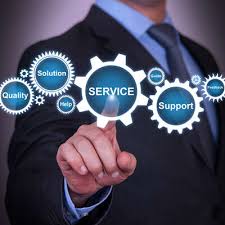 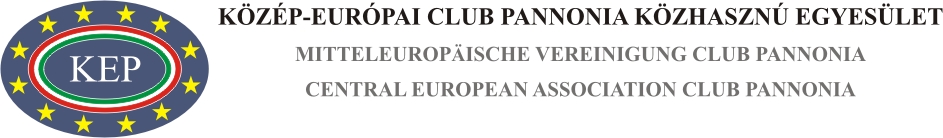 Thank you for your attention!
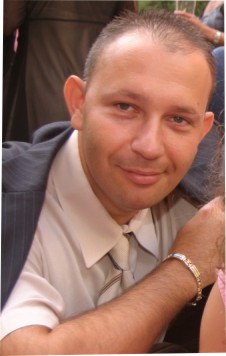 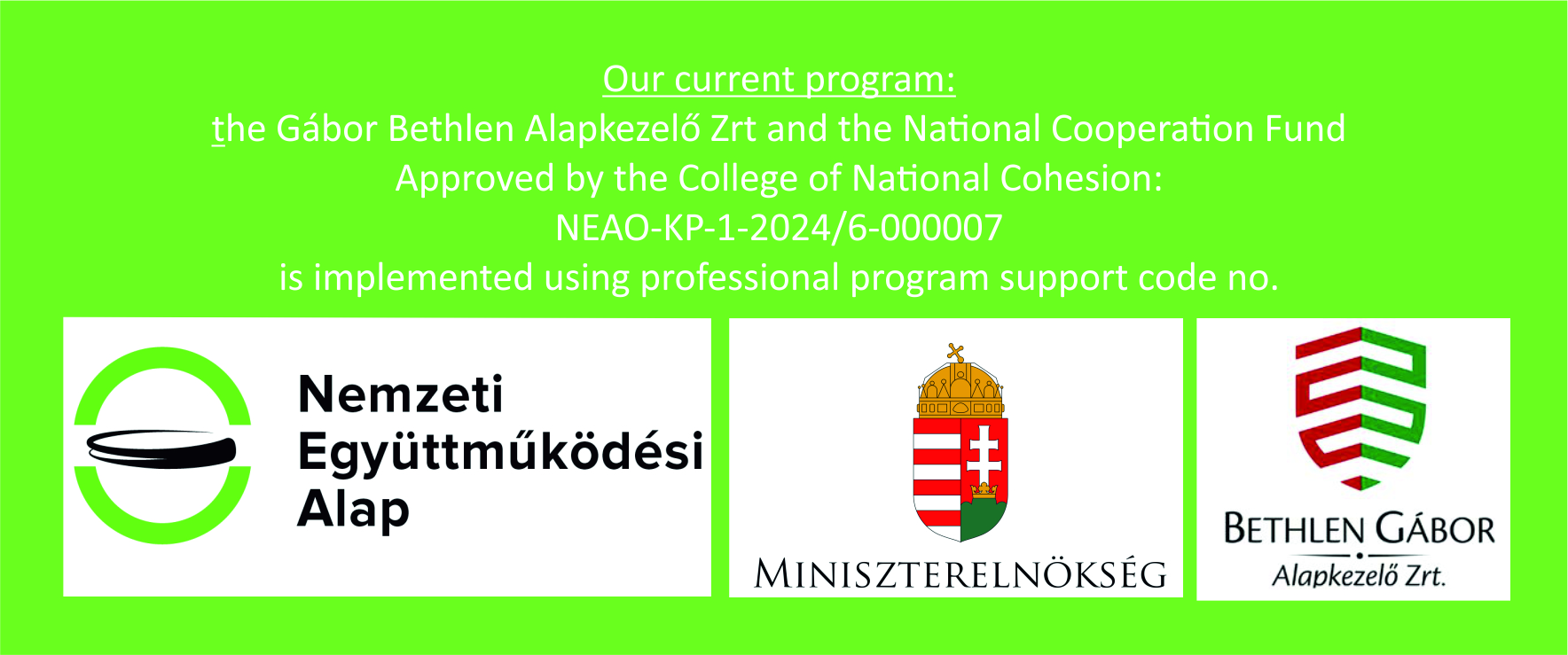 Vasvári József
 President
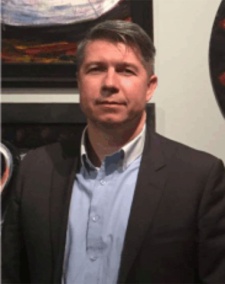 Gyömbér Ákos
Chief Financial Officer
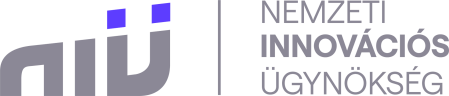 Supported by the Hungarian Innovation Agency